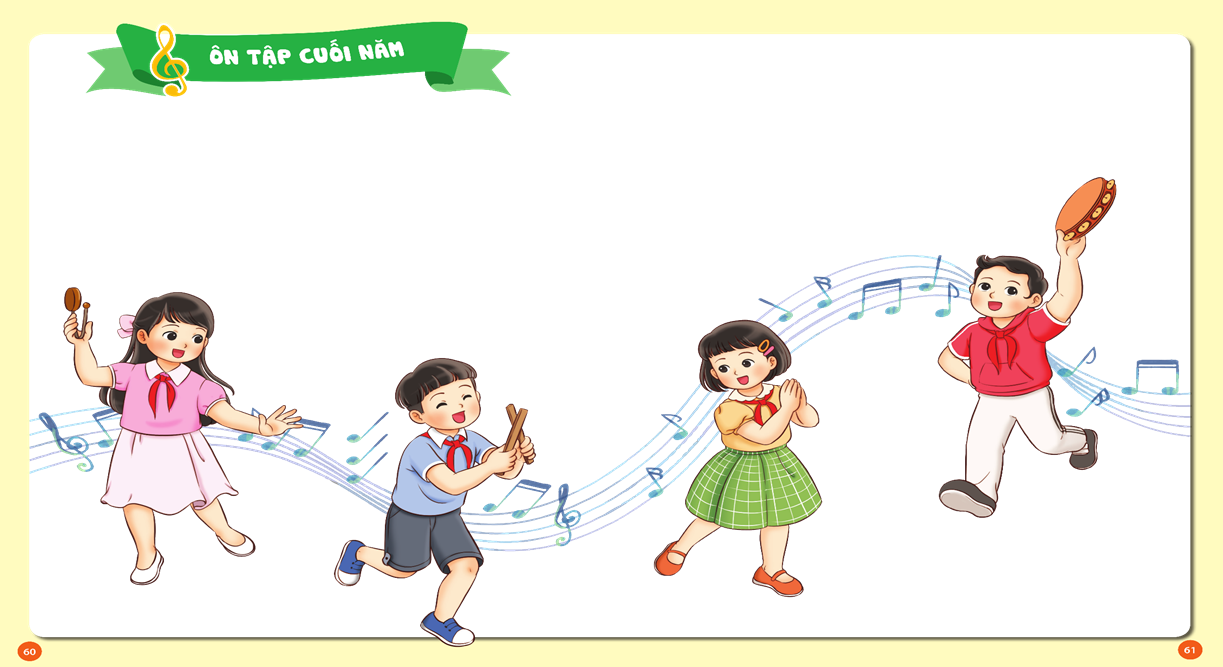 Chuẩn bị đồ dùng học tập
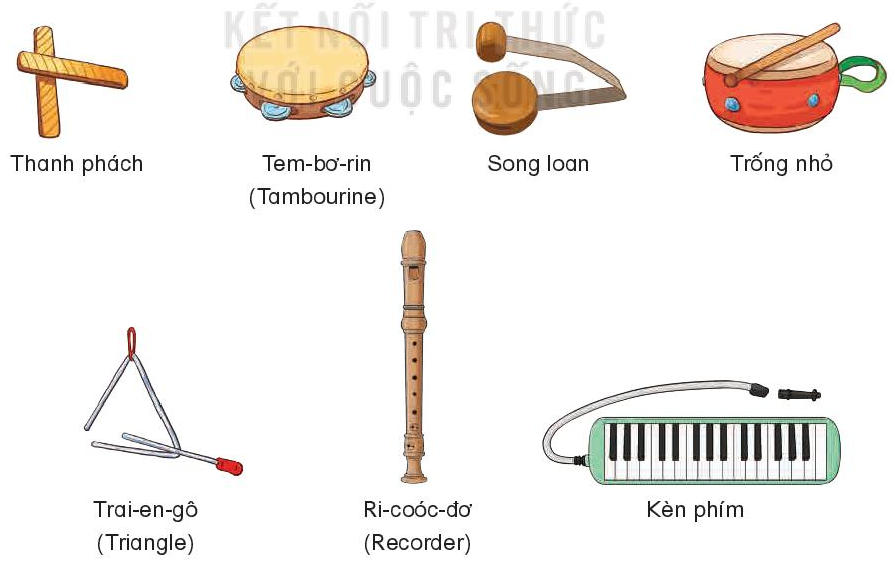 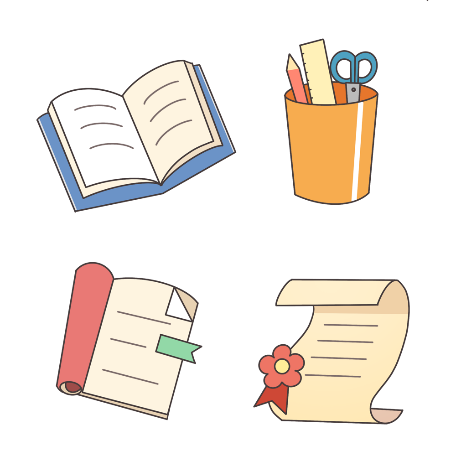 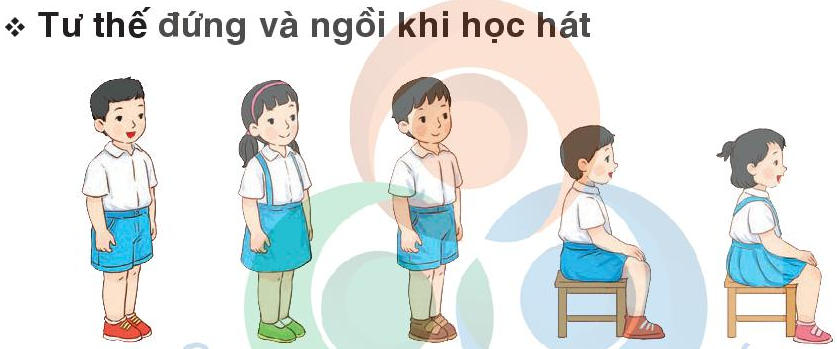 TIẾT 5
Học hát bài: Chim Sáo
Dân ca Khơme
                                                     Sưu tầm: Đặng Nguyễn
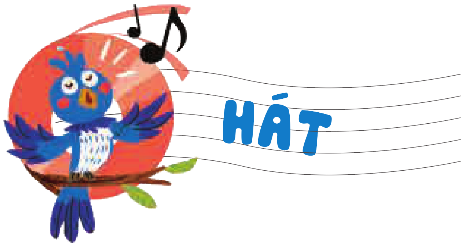 Khám phá
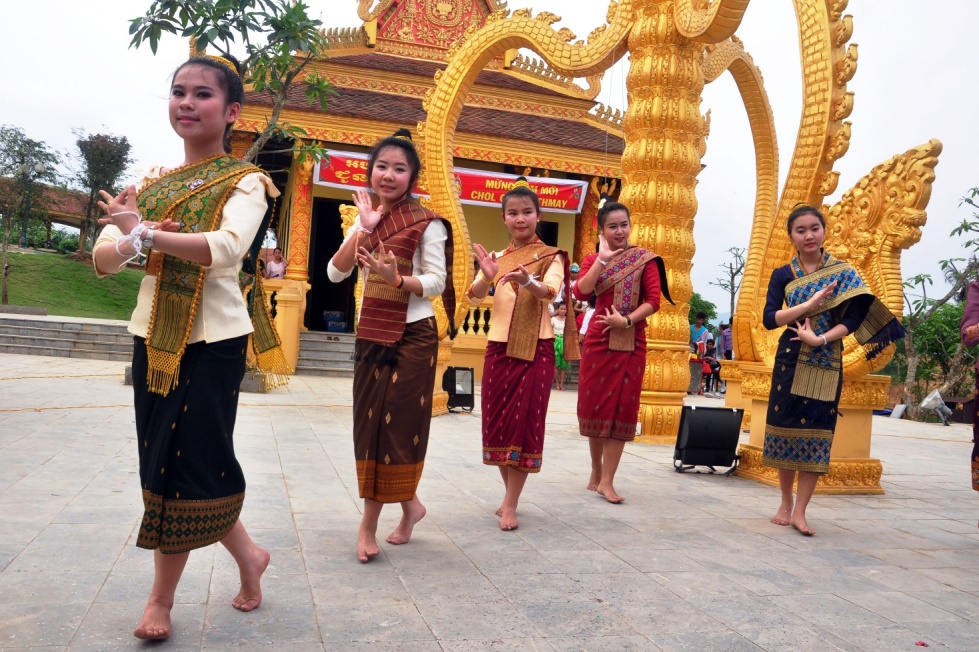 Dân tộc Khmer ở Việt Nam sống tập trung ở tại các tỉnh Nam Bộ như Trà Vinh, Sóc Trăng, Kiên Giang, An Giang, Bạc Liêu, Cần Thơ, Vĩnh Long... Cuộc sống của người Khmer gắn liền viớ nghề canh tác lúa nước
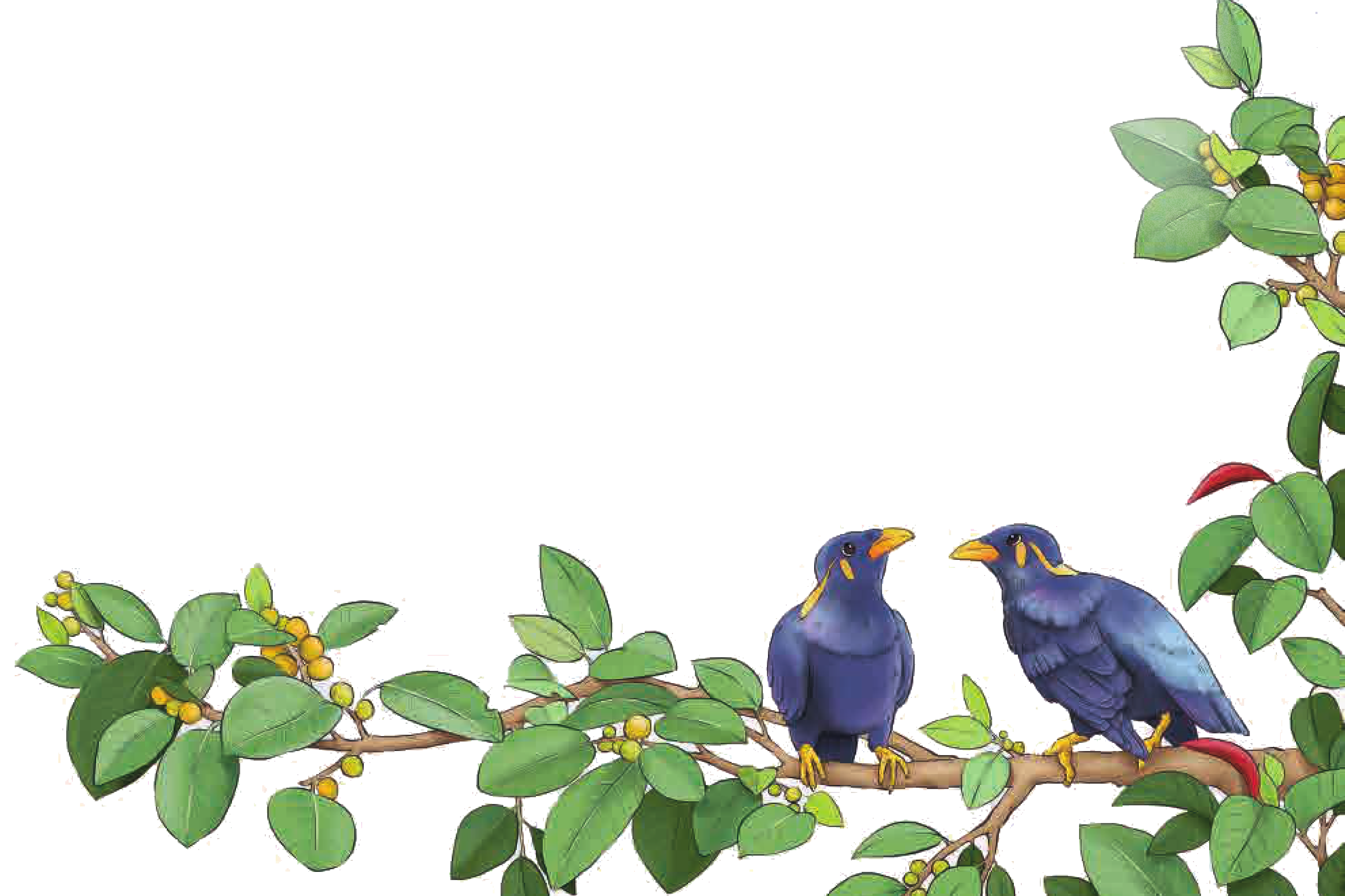 Chim sáo là dân ca đồng bào Khơmer (Nam Bộ) bài hát có giai điệu vui tươi nhẹ nhàng lời ca mộc mạc giản dị miêu tả cảnh thiên nhiên tươi đẹp của một miền quê
Đom boong nghĩa là quả Đa
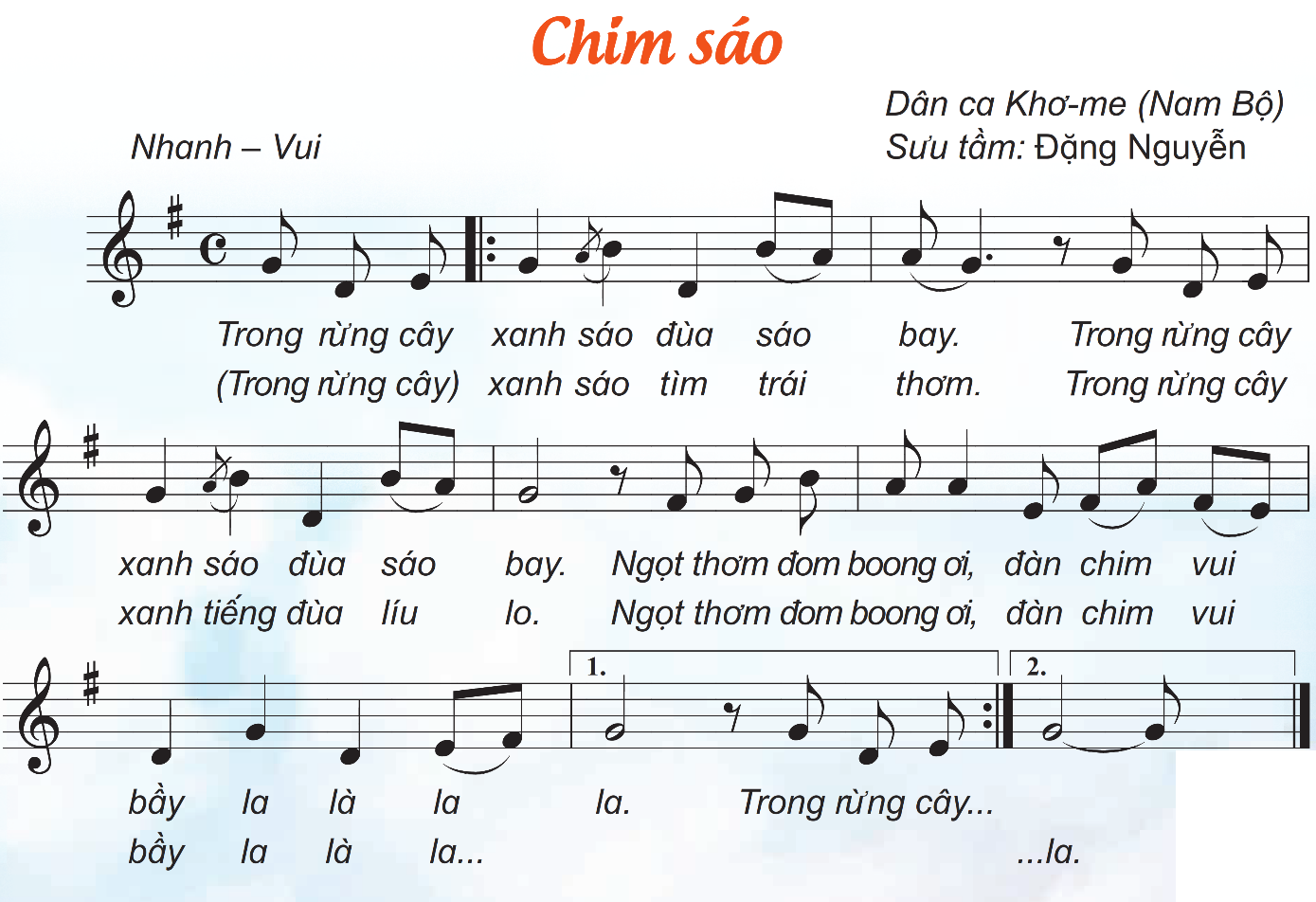 Hát mẫu
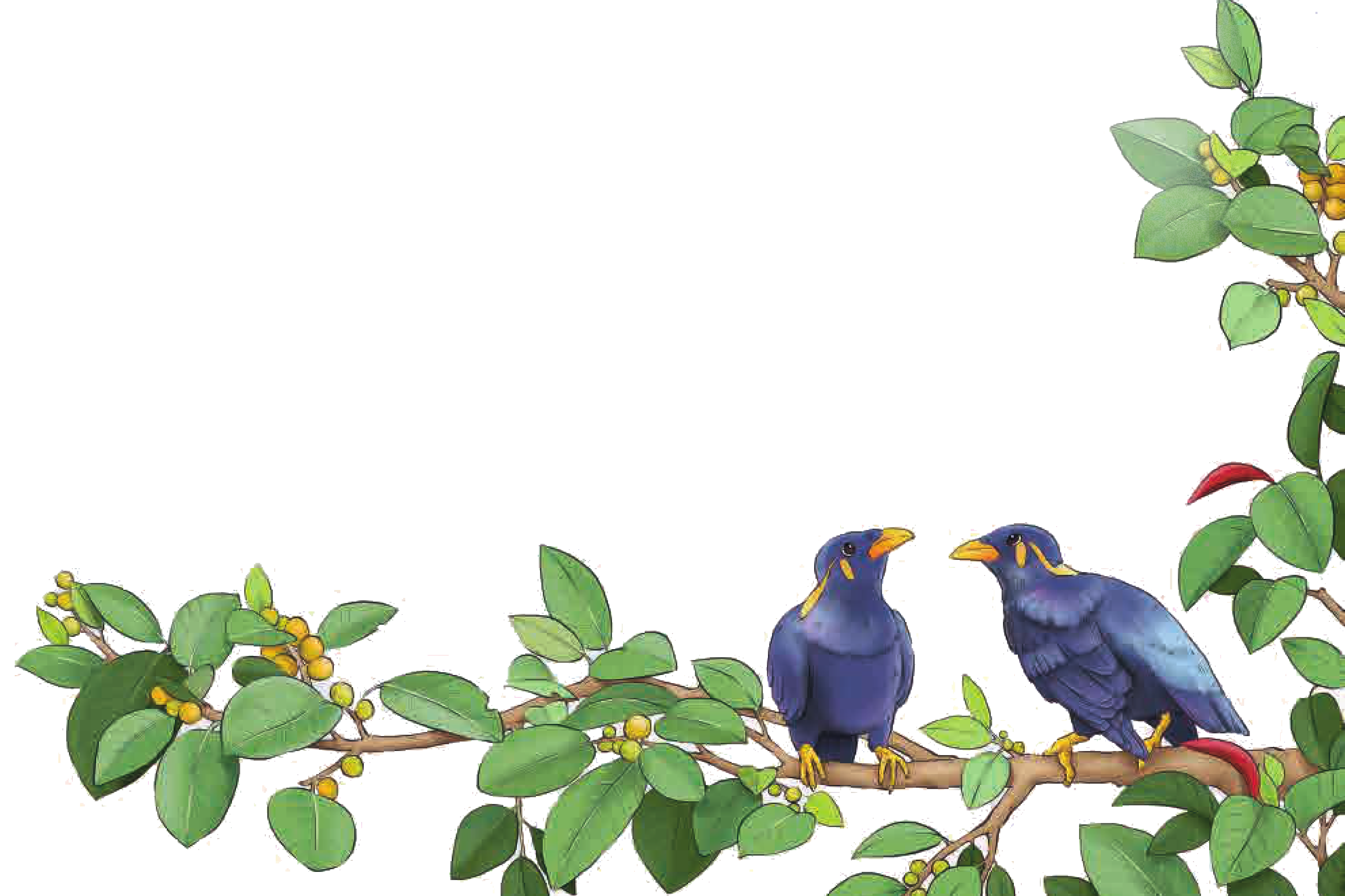 Lời 1.
Đọc lời ca
Câu 1: Trong rừng cây xanh sáo đùa sáo bay. 
Câu 2: Trong rừng cây xanh sáo đùa sáo bay. 
Câu 3: Ngọt thơm đom boong ơi, đàn chim vui bầy
Câu 4: la là la la.
Lời 2
Trong rừng cây xanh sáo tìm trái thơm. 
Trong rừng cây xanh tiếng đùa líu lo.
Ngọt thơm Đom Boong ơi, đàn chim vui bầy 
la là la la.
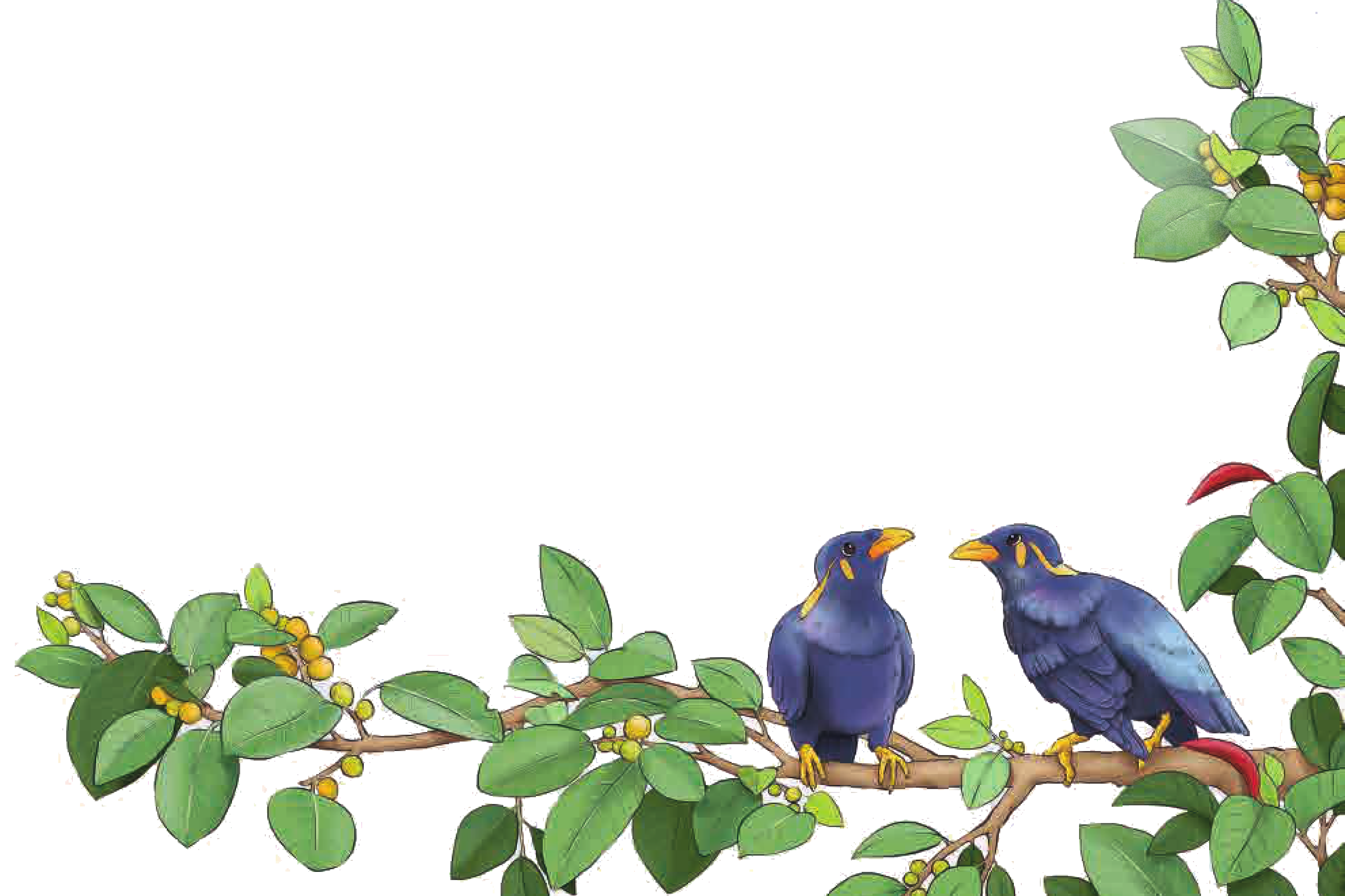 Dạy hát
Câu 1
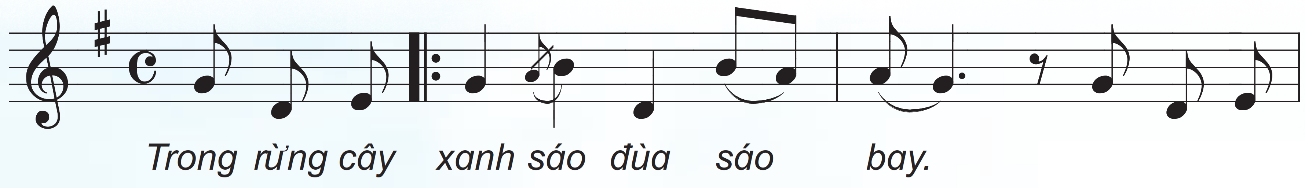 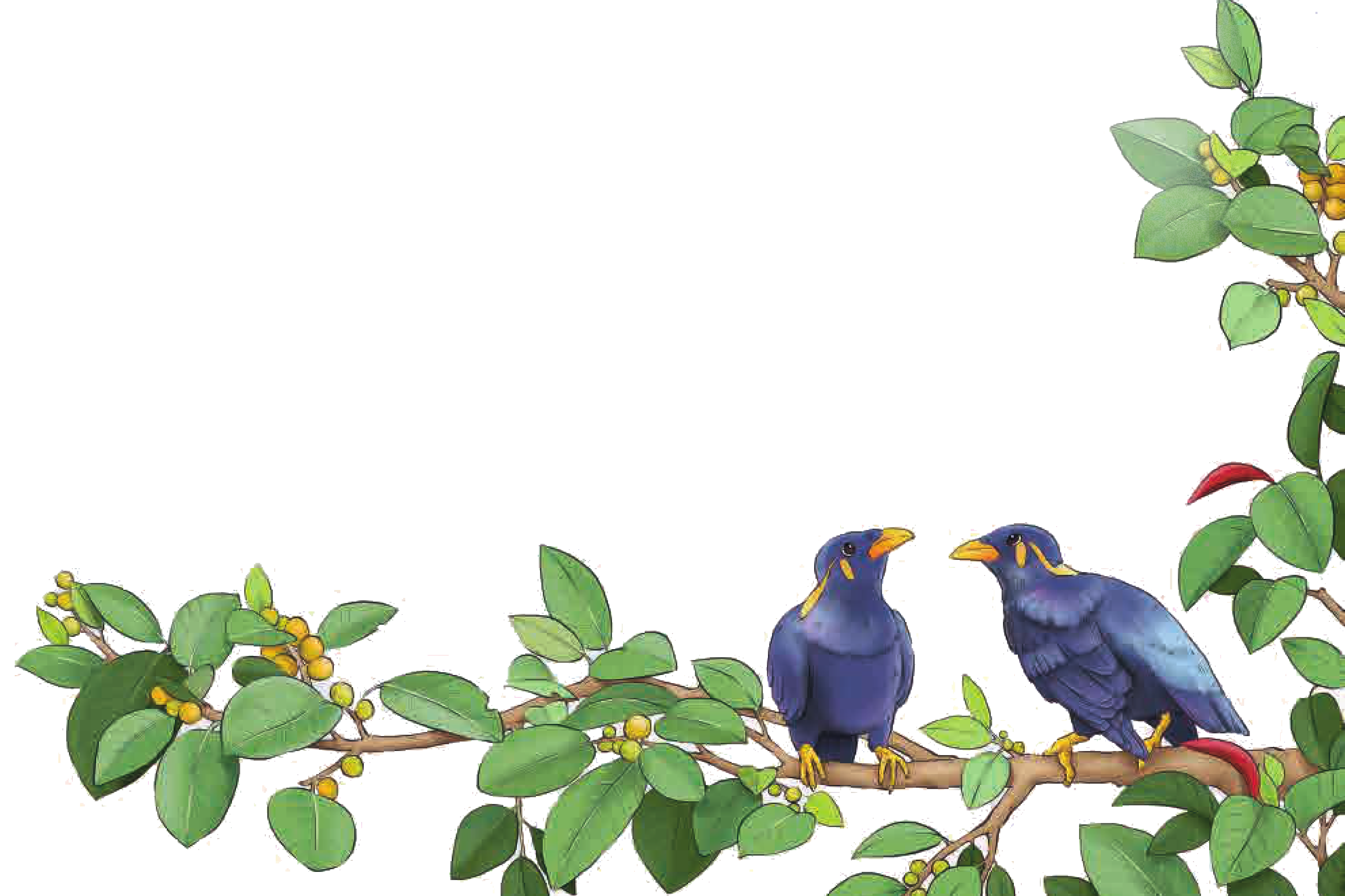 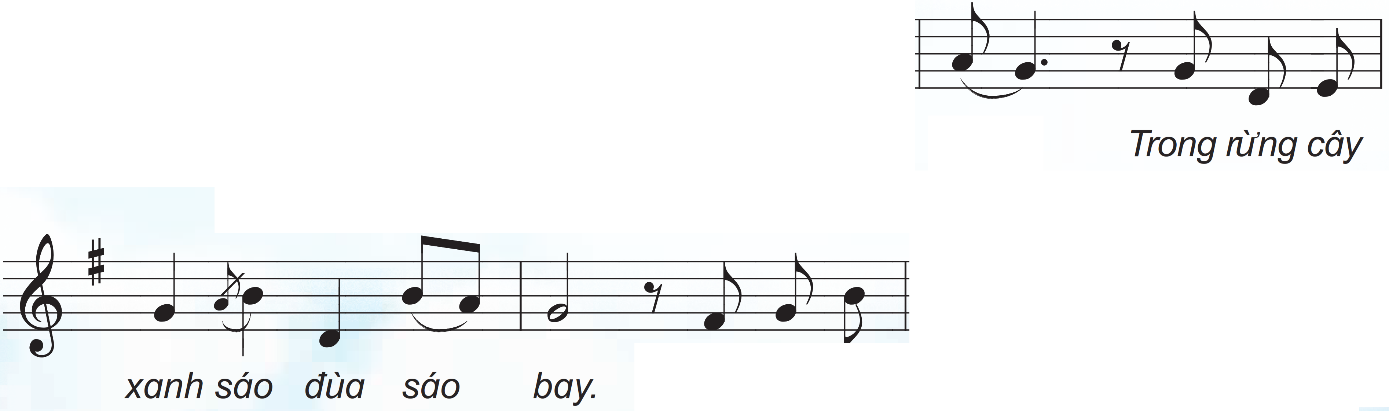 Câu 2
Câu 1+2
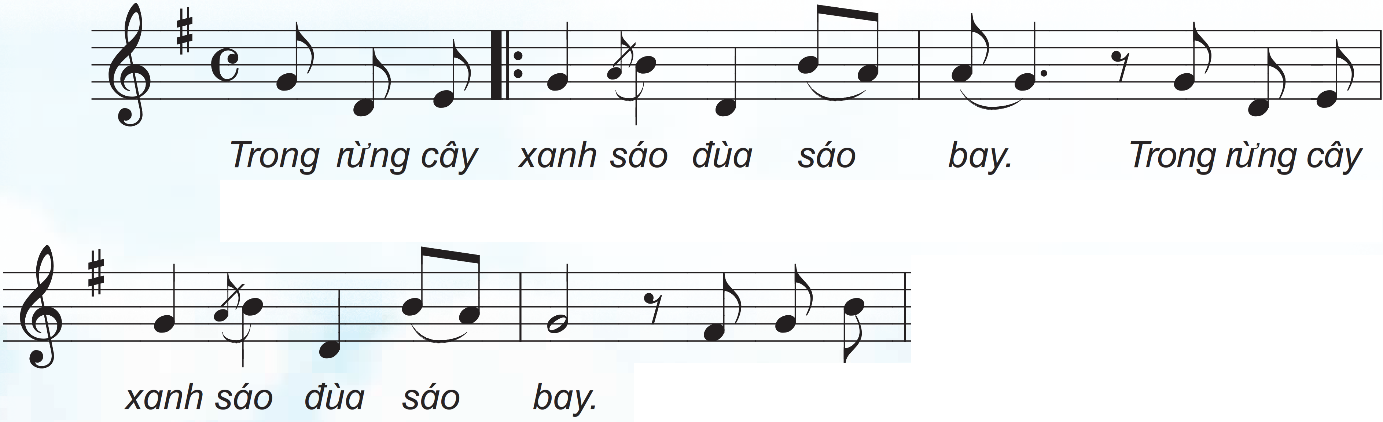 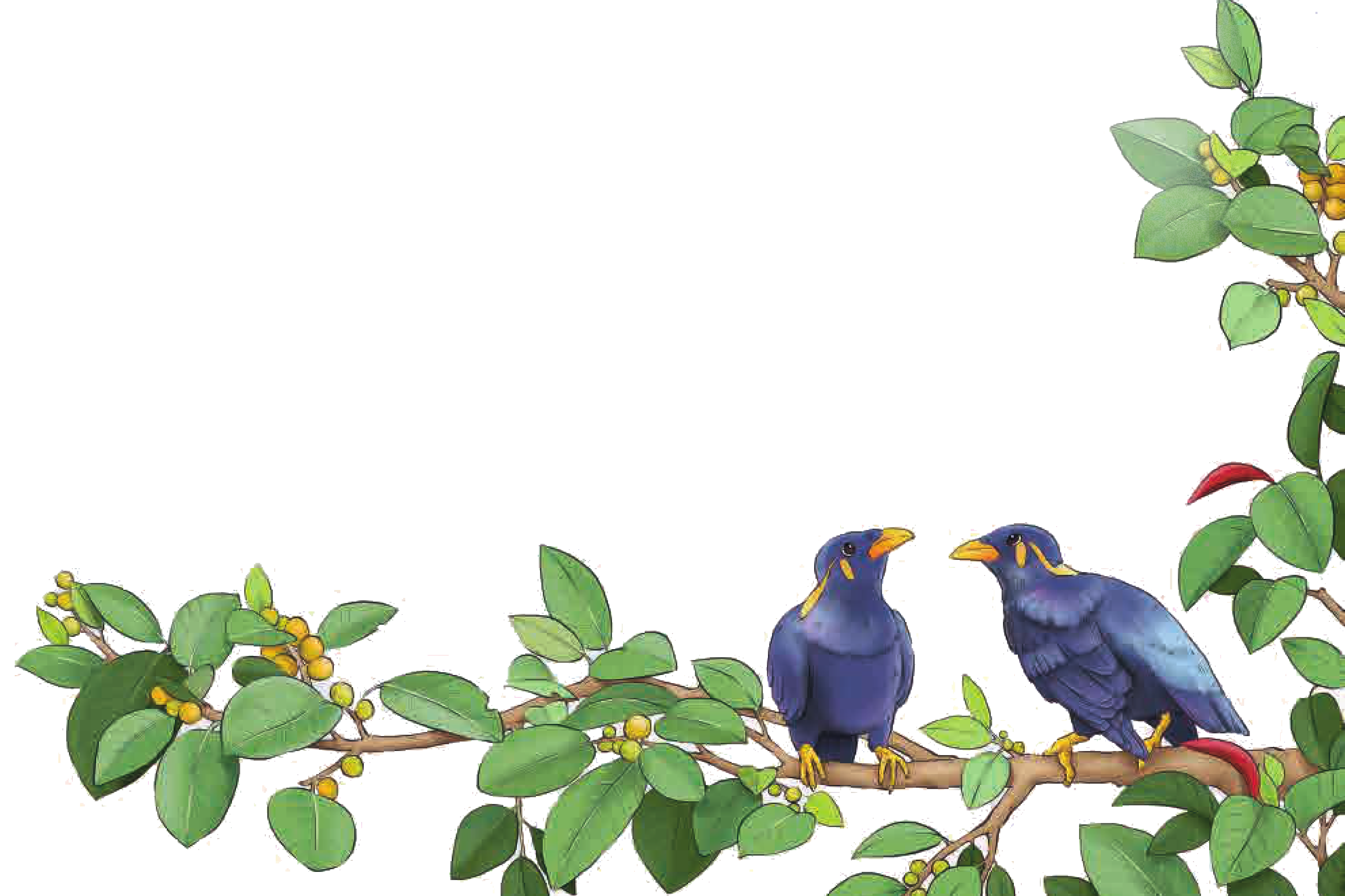 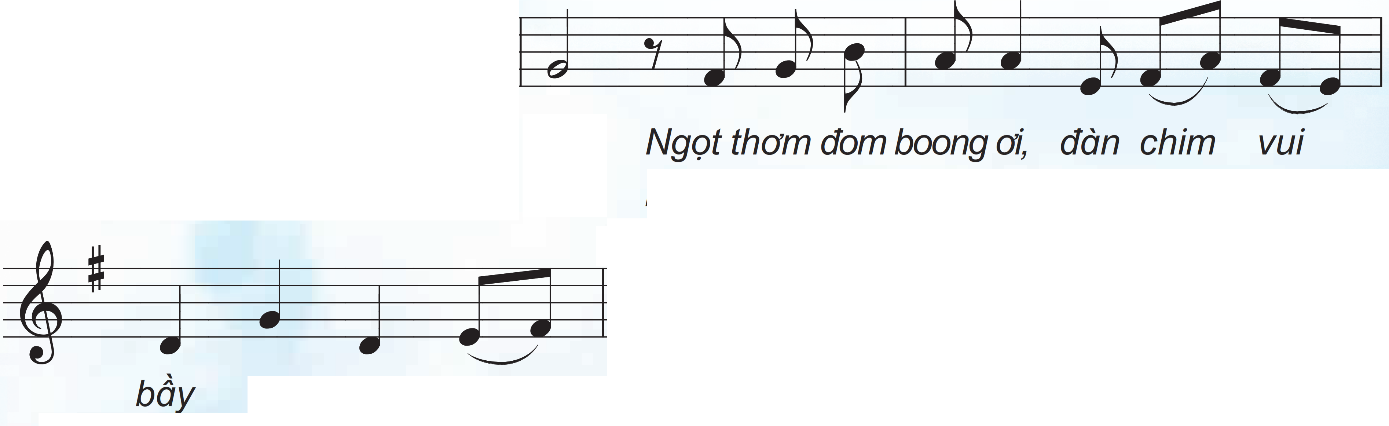 Câu 3
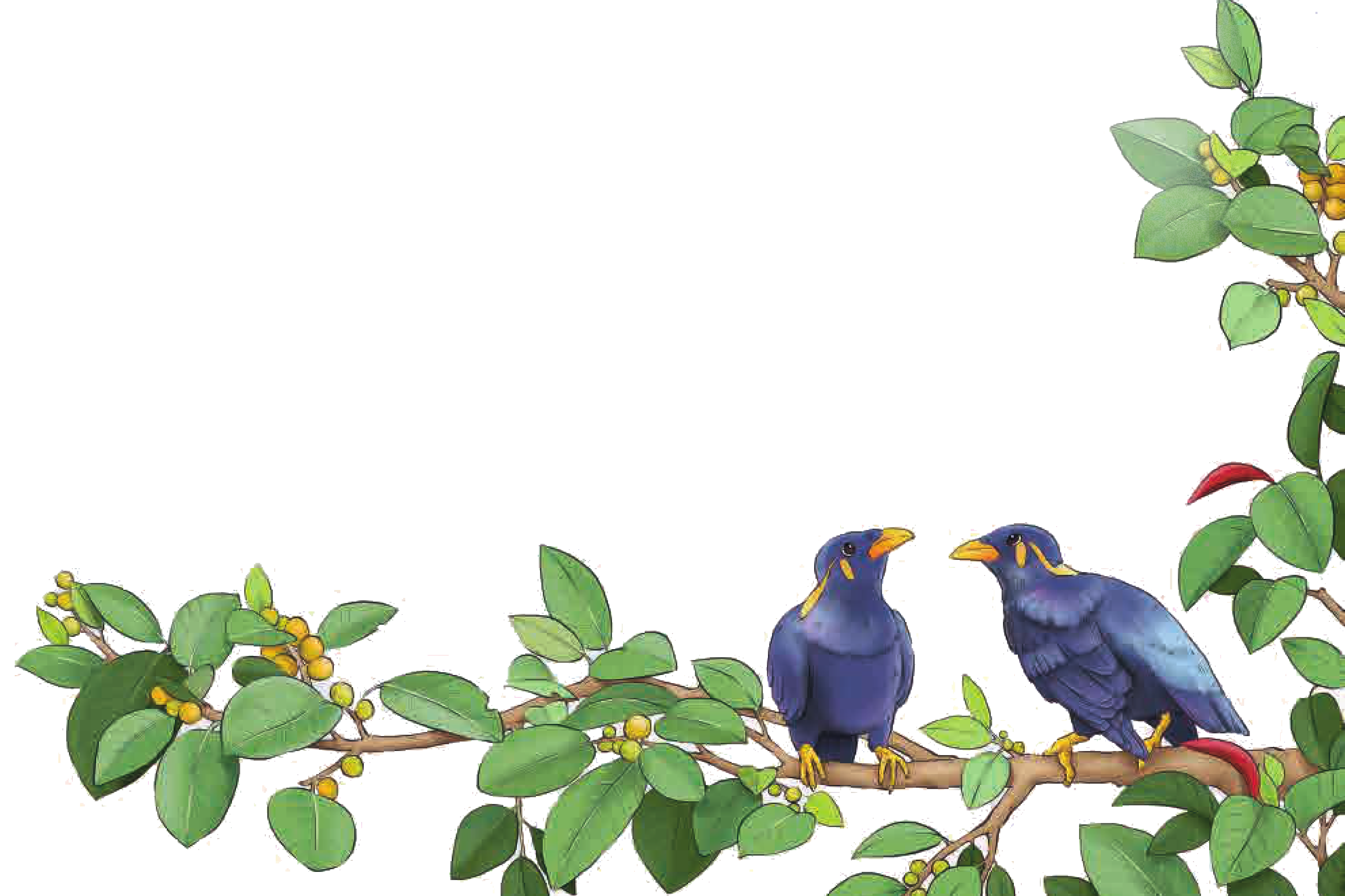 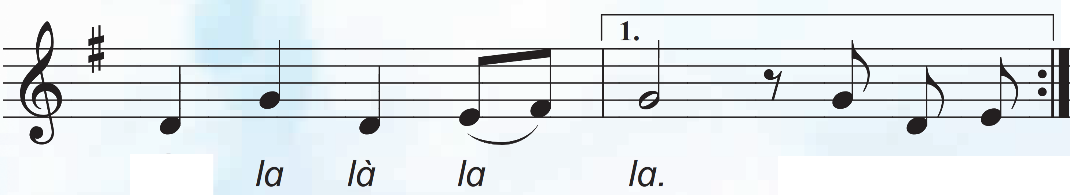 Câu 4
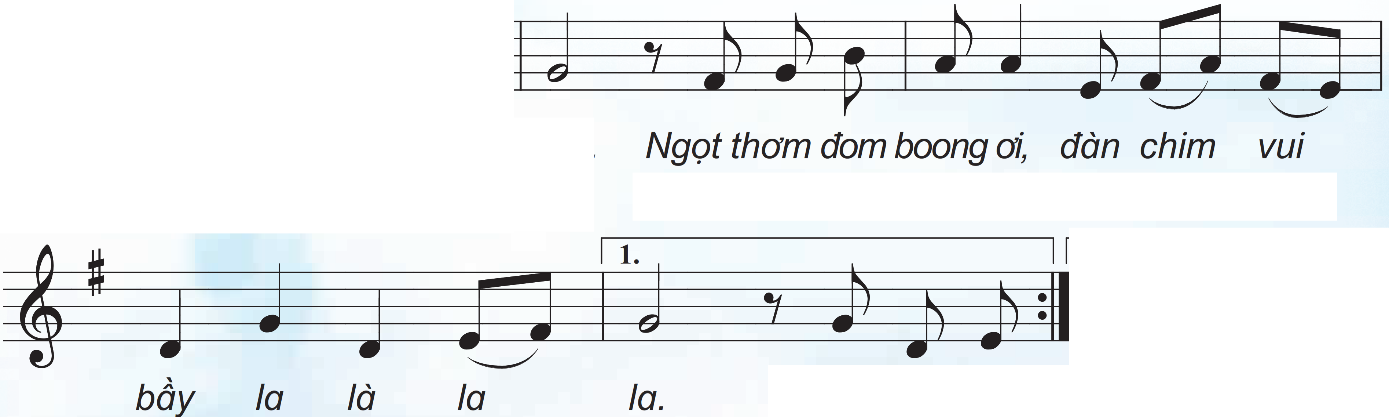 Câu 3+4
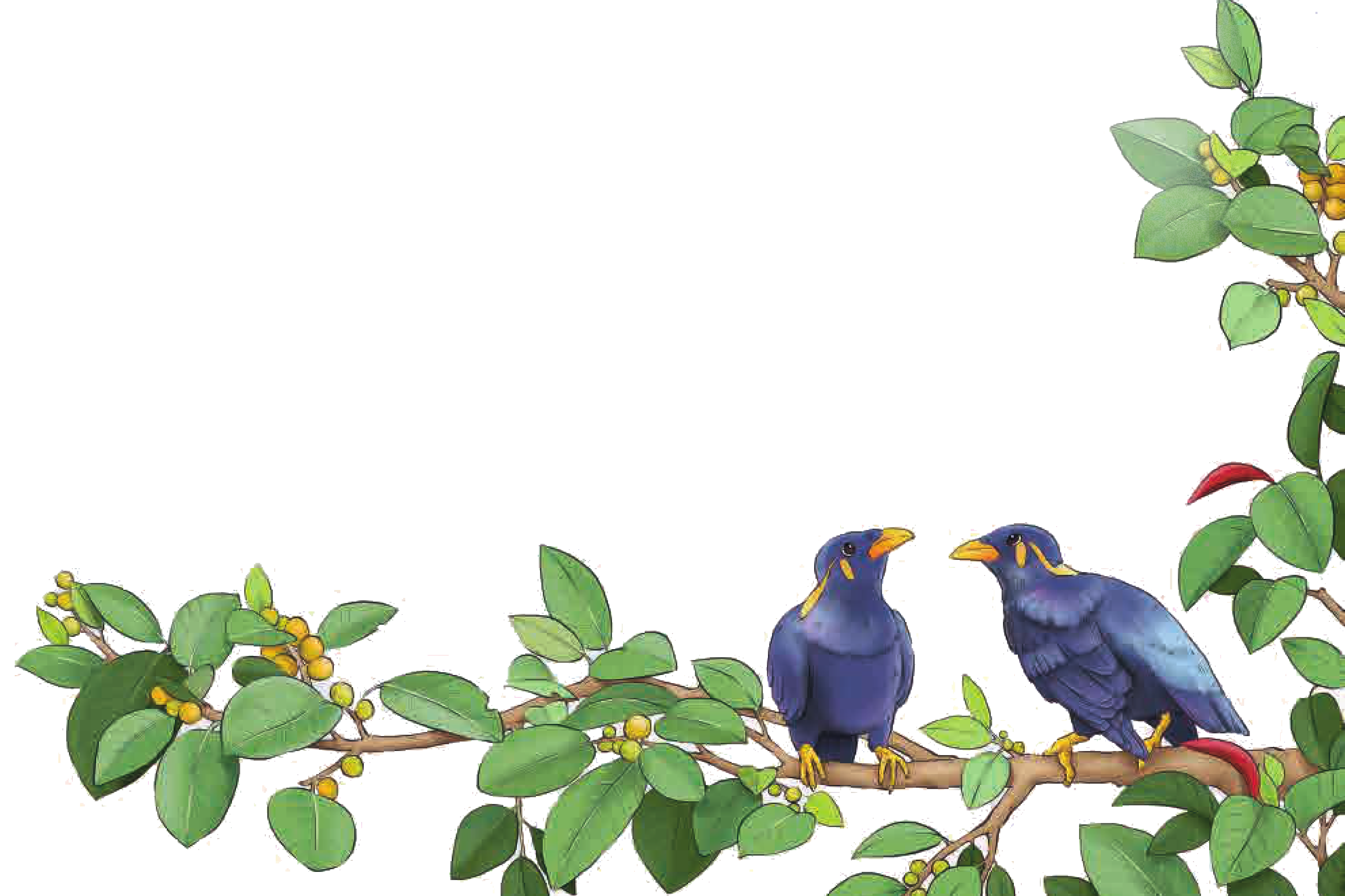 Lời 1
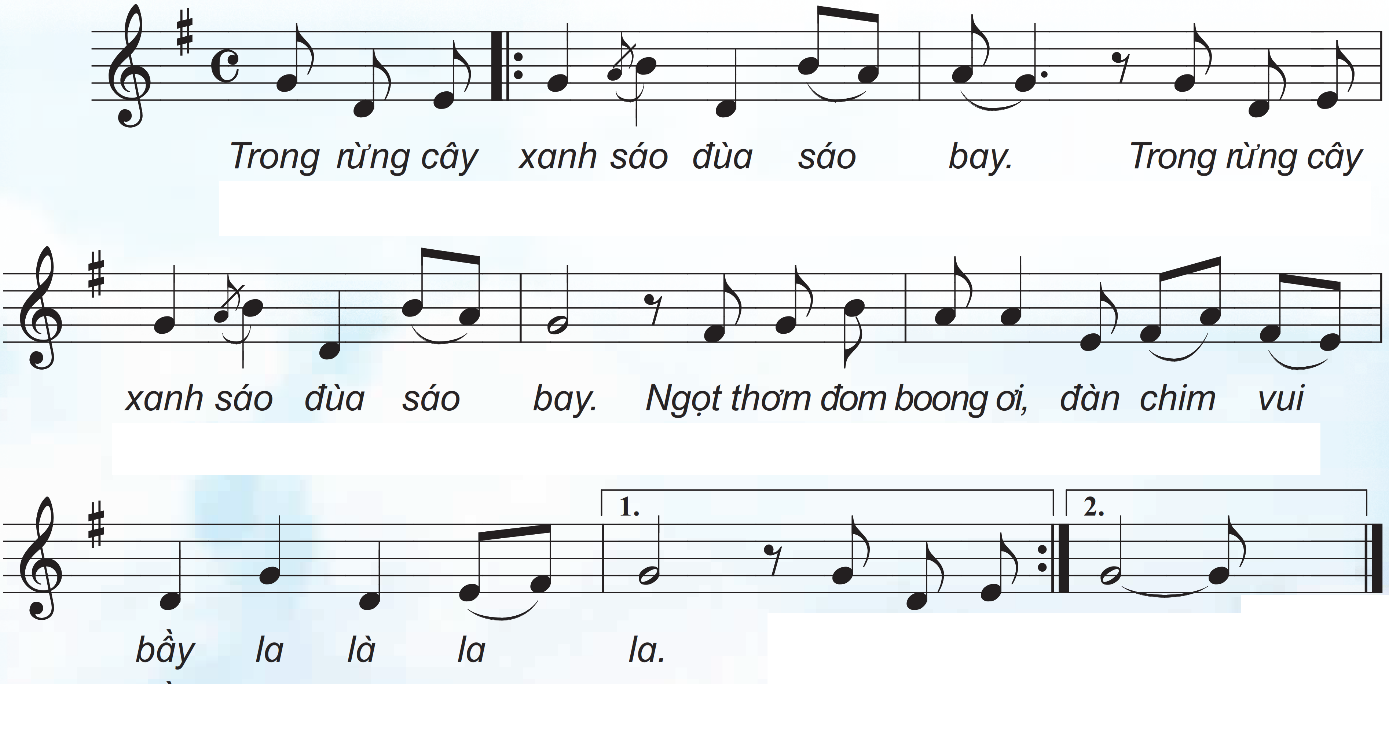 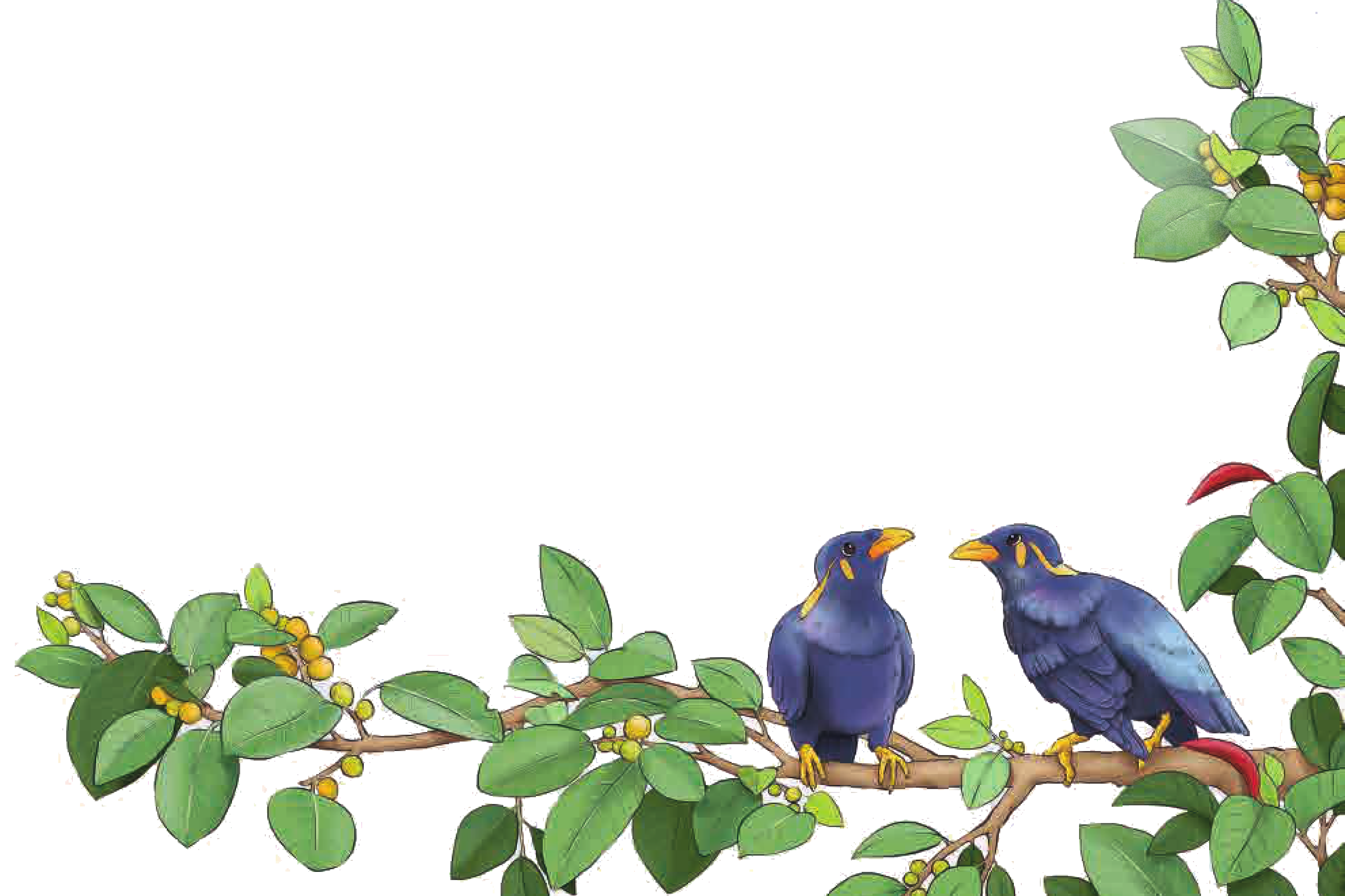 Lời 2
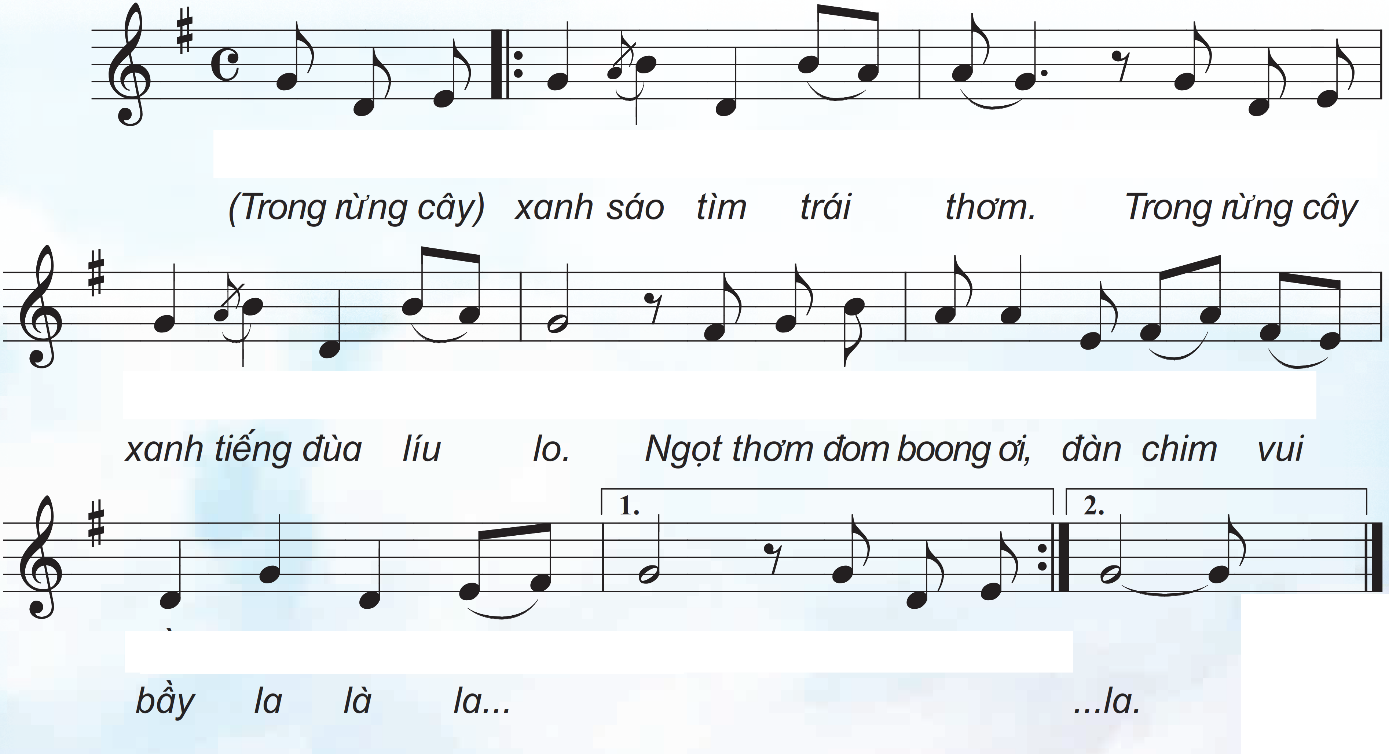 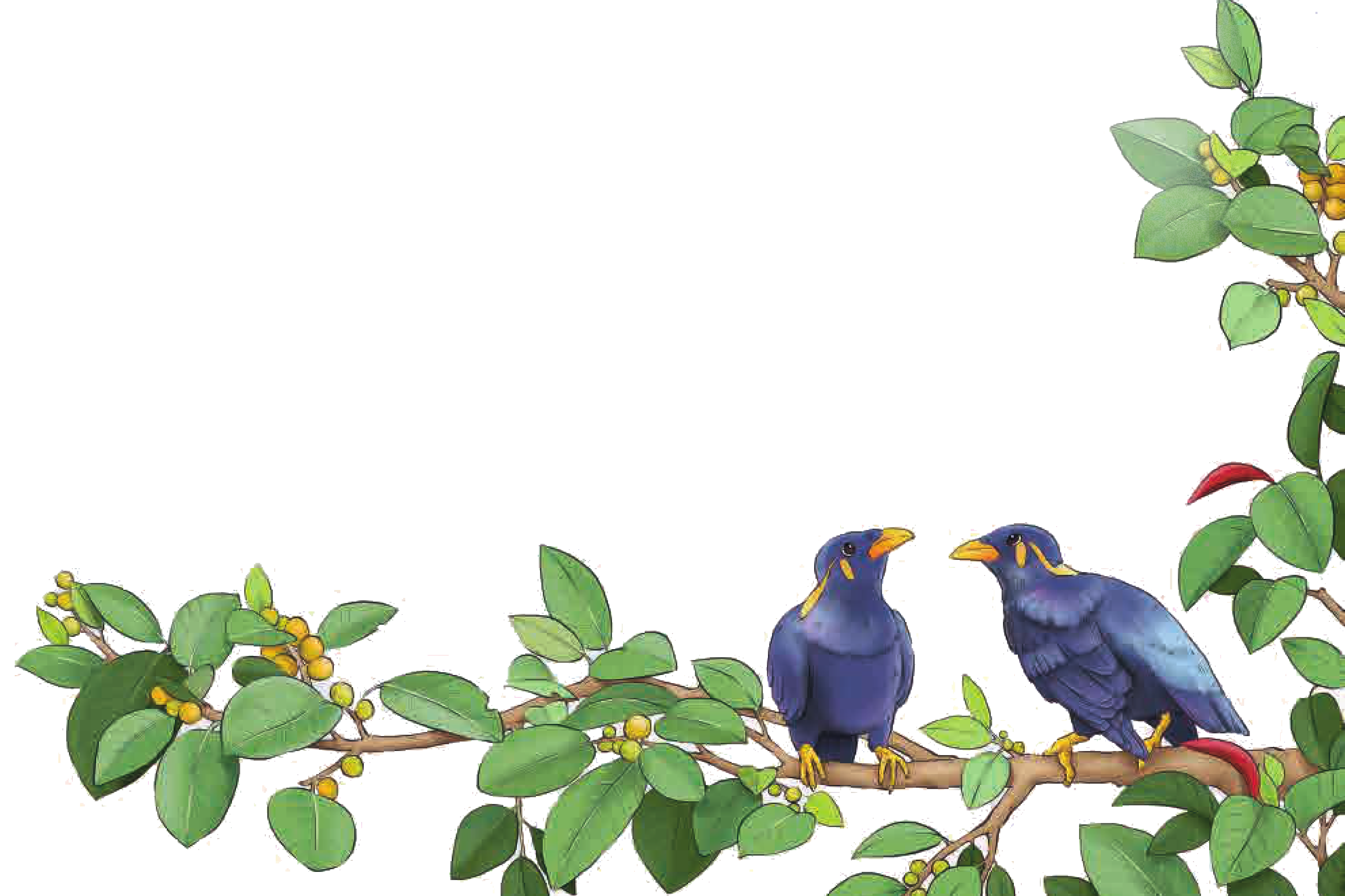 Luyện tập
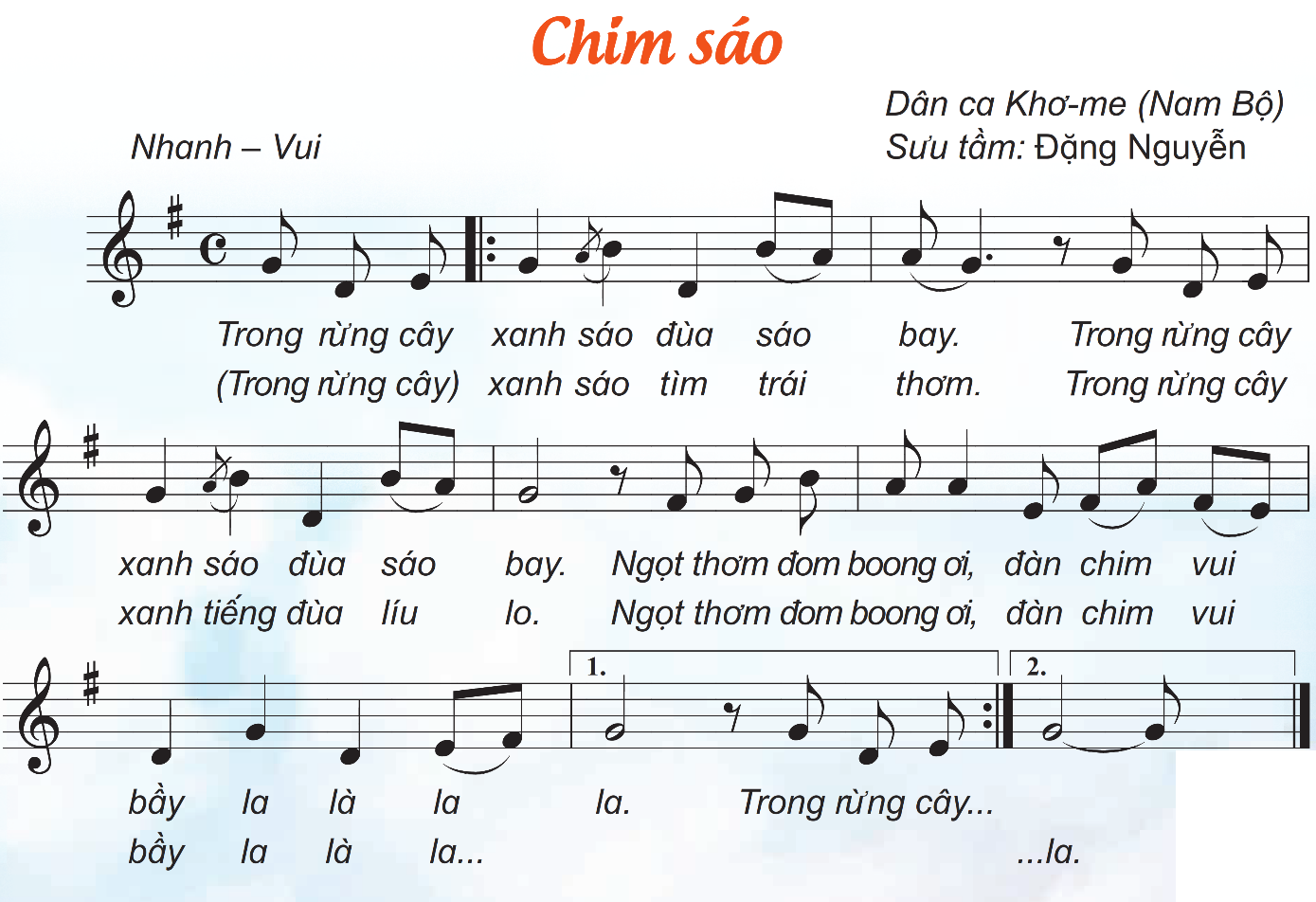 Cả bài các hình thức
Hát kết hợp vỗ tay tay theo nhịp
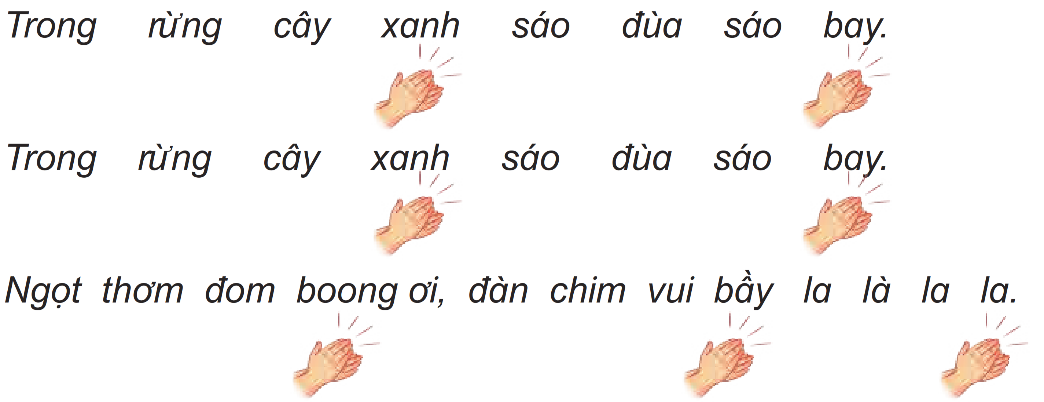 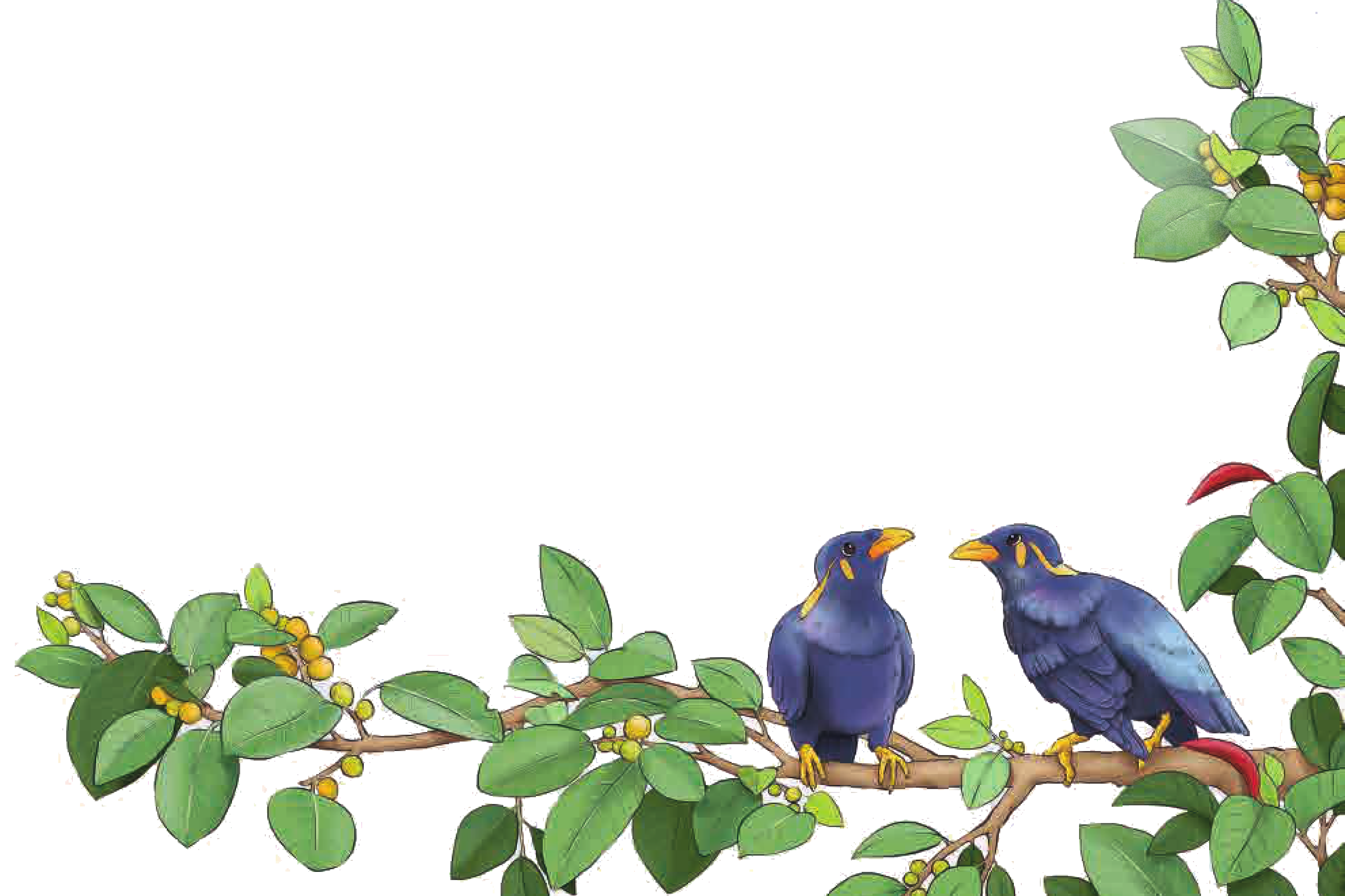 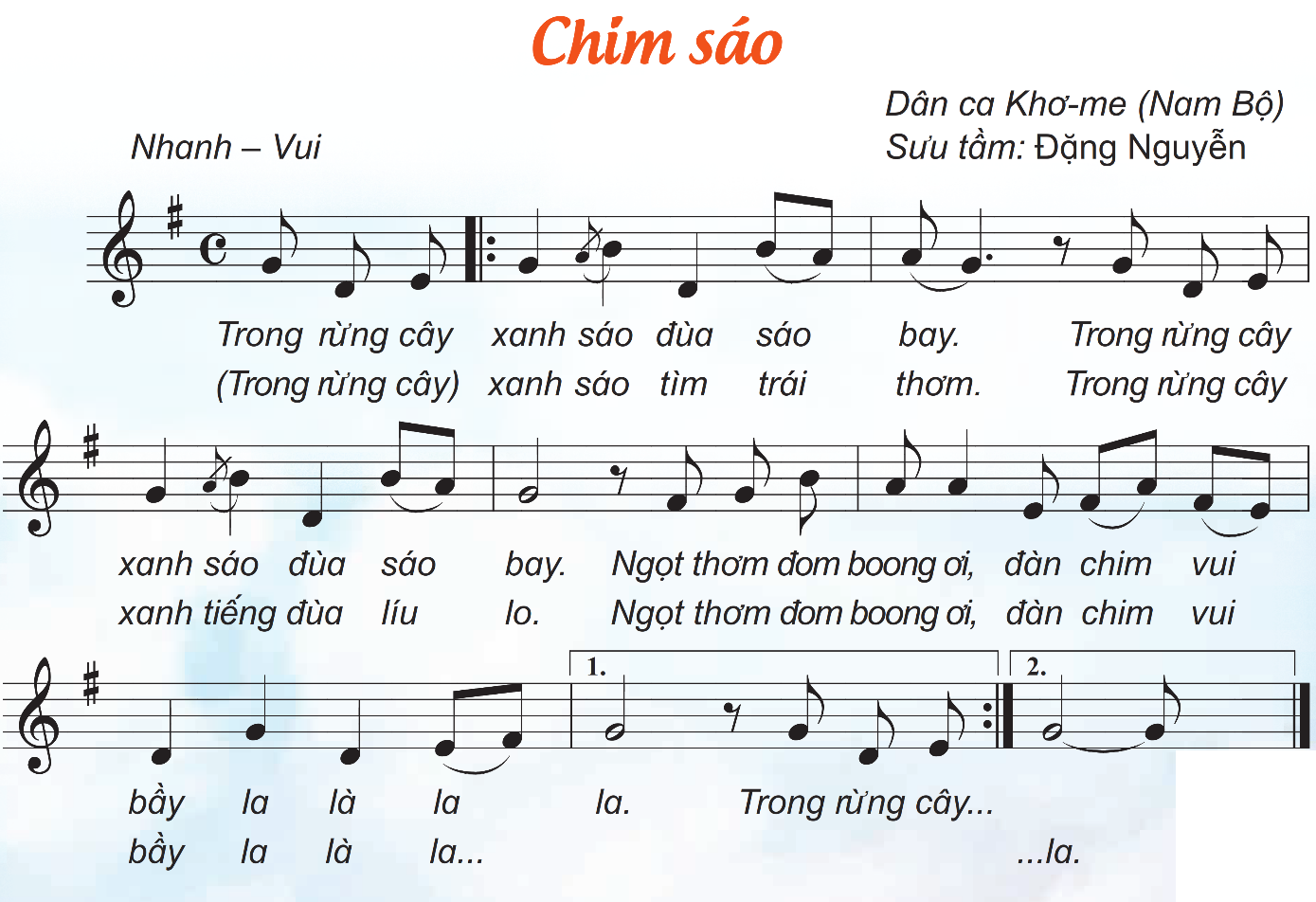 Hát nối tiếp hình thức song ca
2 bạn nam: Hát câu 1
2 bạn nữ: Hát câu 2
2 bạn nam: Hát câu 3
2 bạn nữ: Hát câu 4
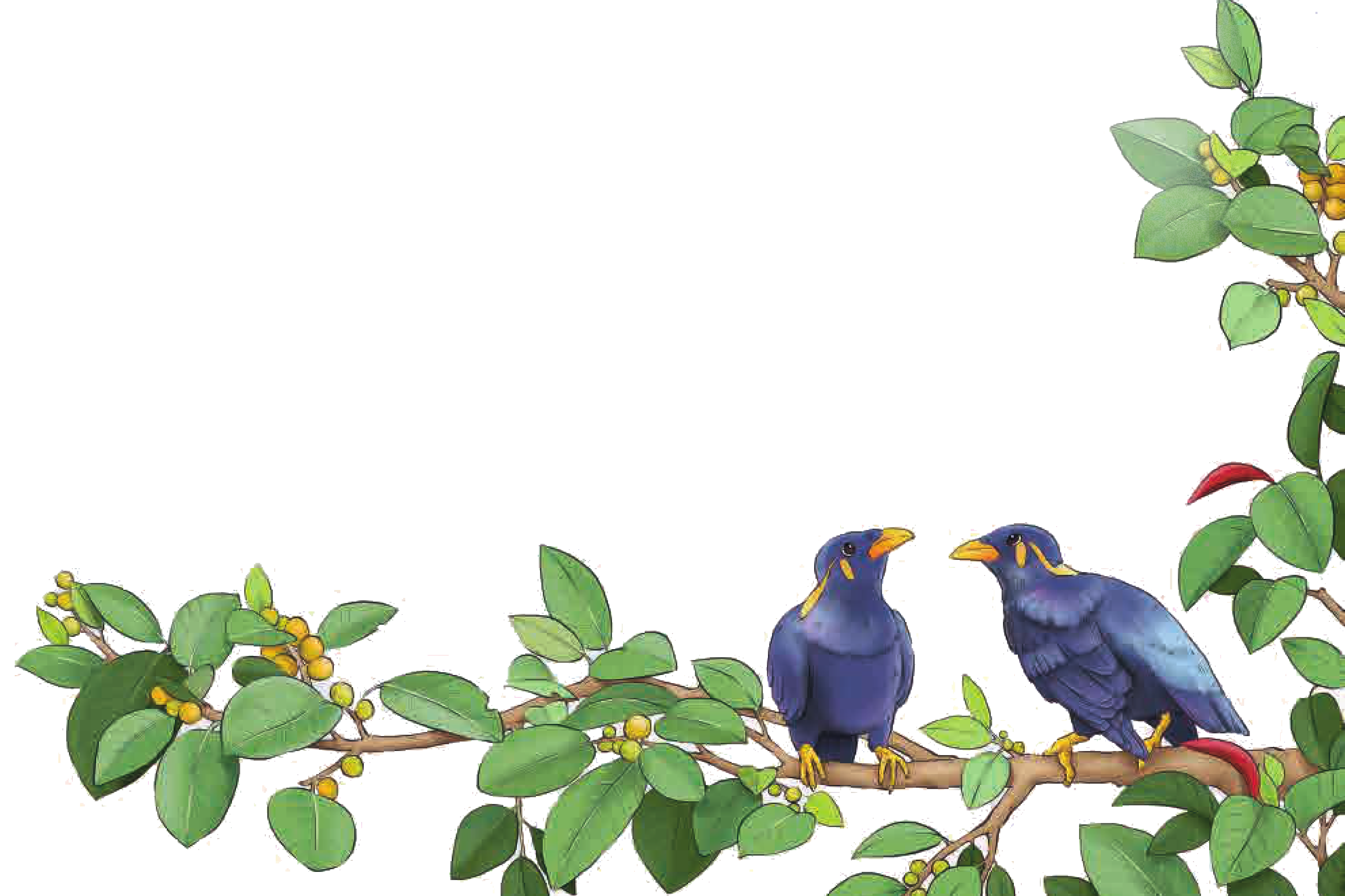 Hát kết hợp hình thức tự chọn
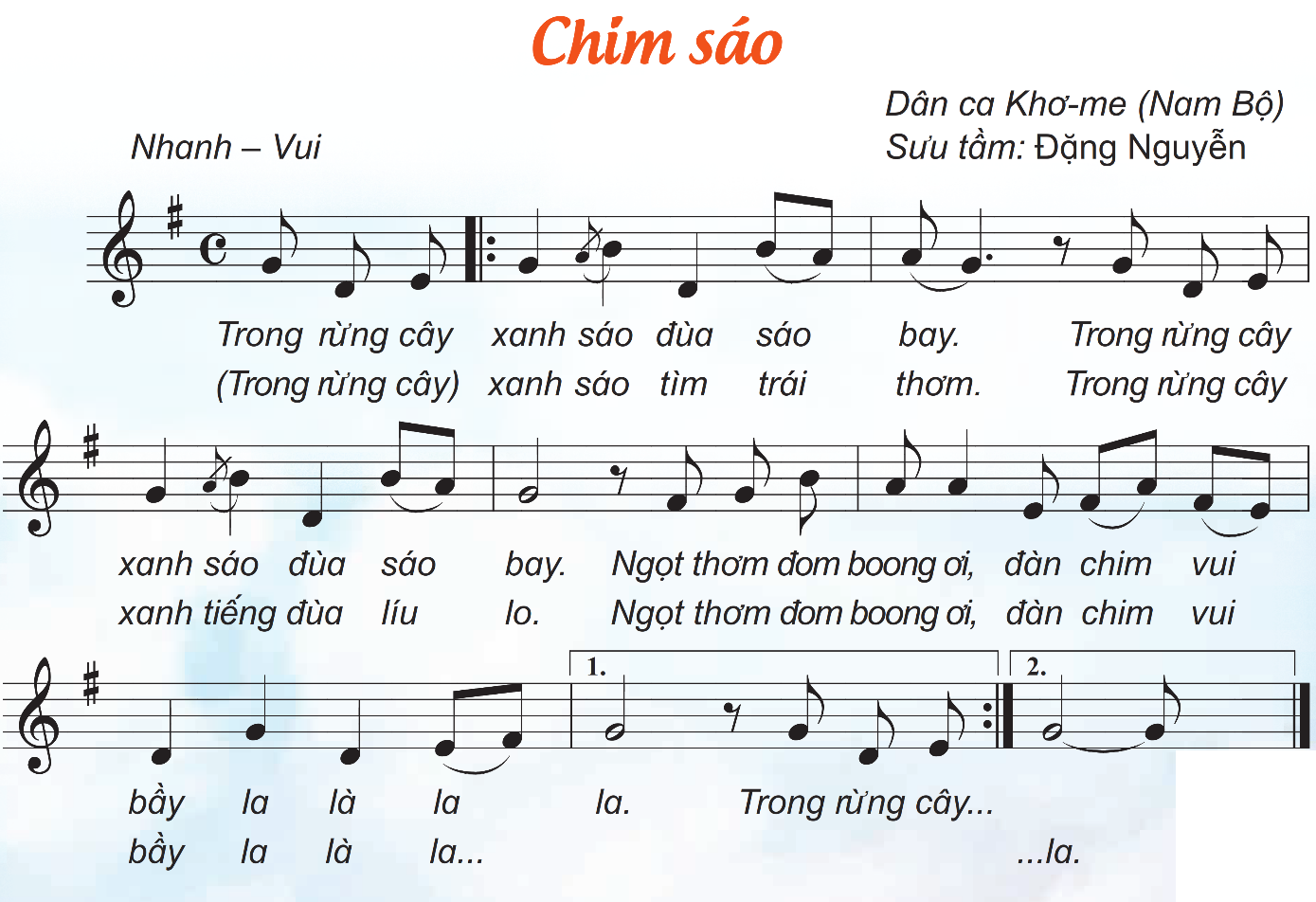 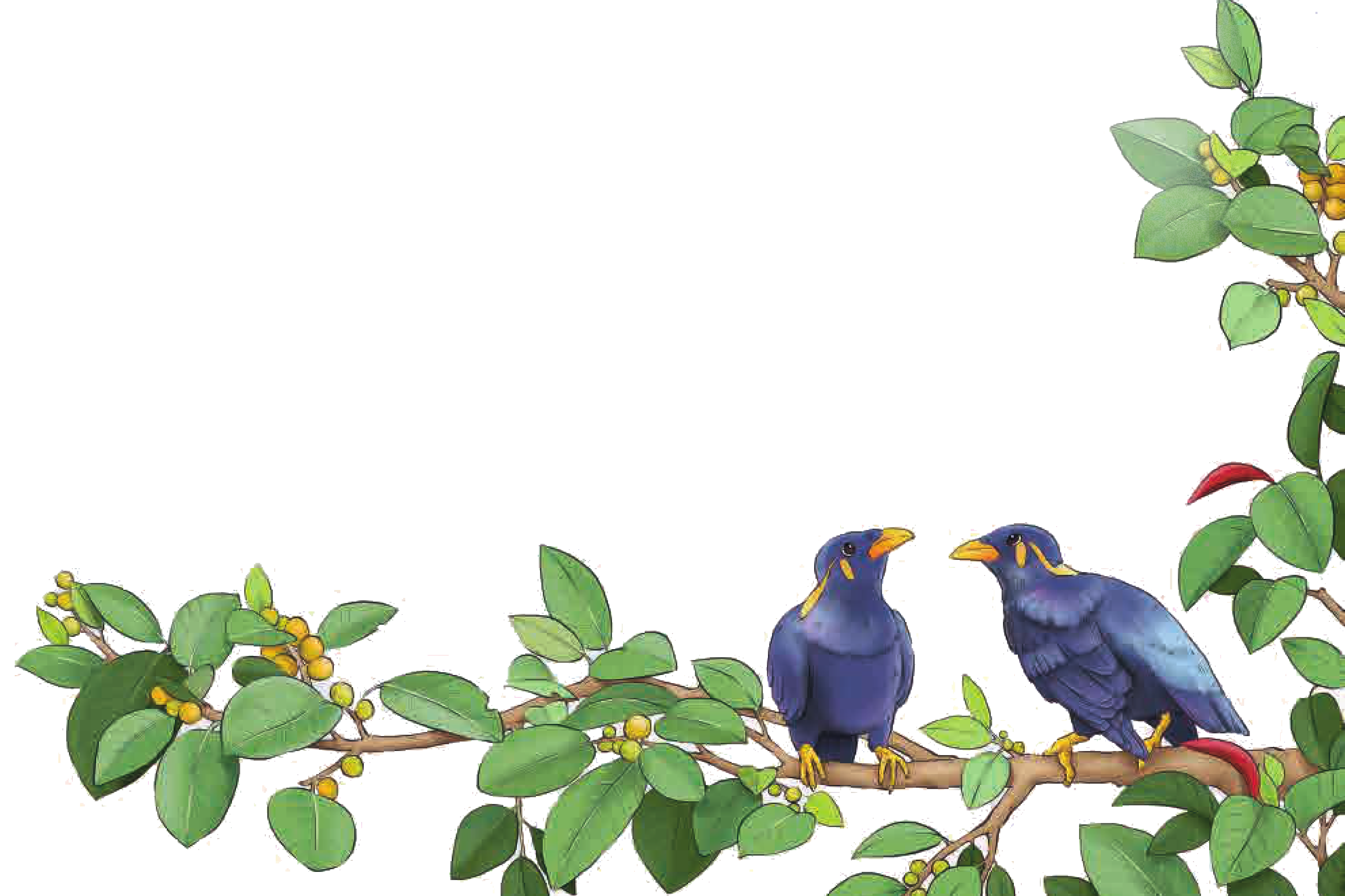 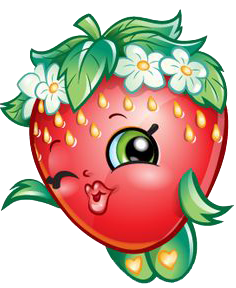 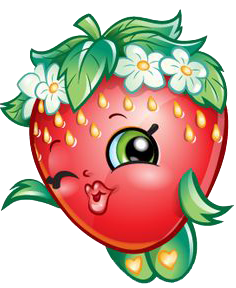 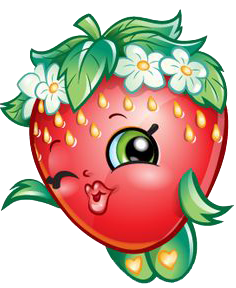 Vận dụng
Hãy cho biết đây là giai điệu câu hát số mấy
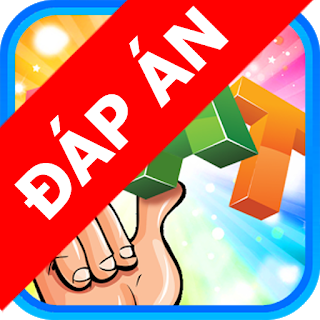 Câu 3 em hãy hát lại câu 3
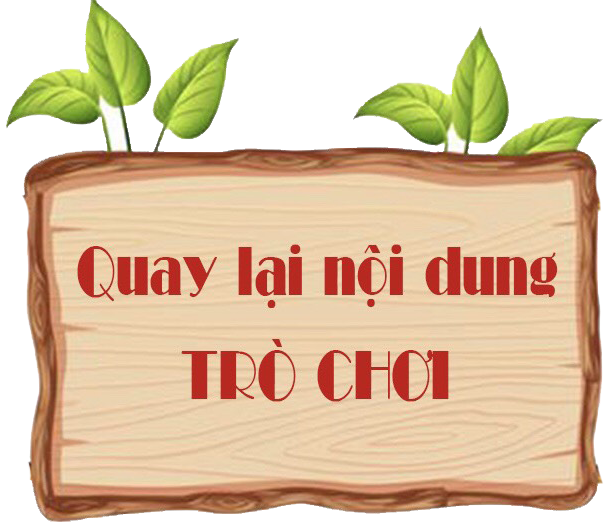 Hãy tìm từ còn thiếu trong đoạn nhạc đã bị chú hổ ăn mất
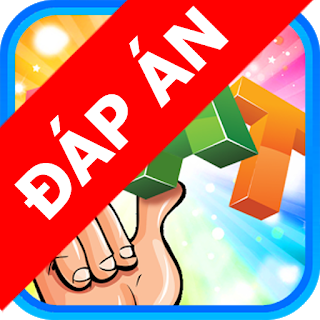 “Sáo đùa sáo bay”
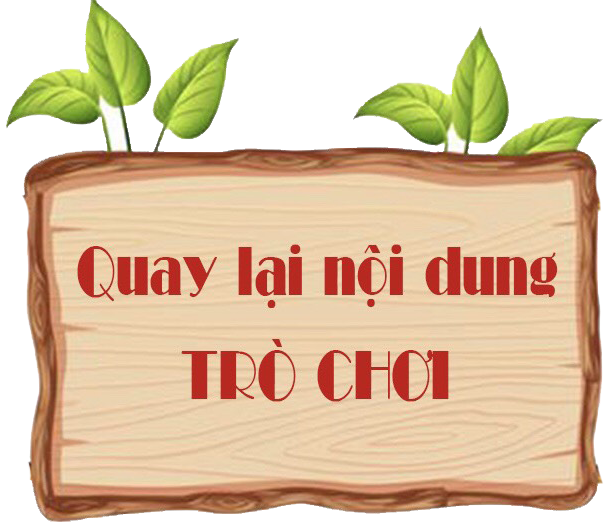 Câu 3:Em thấy bầy chim sáo trong bài có những đức tính gì?
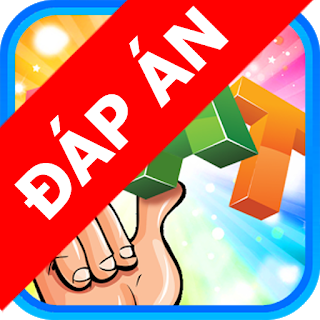 “ vui vẻ-chăm chỉ”
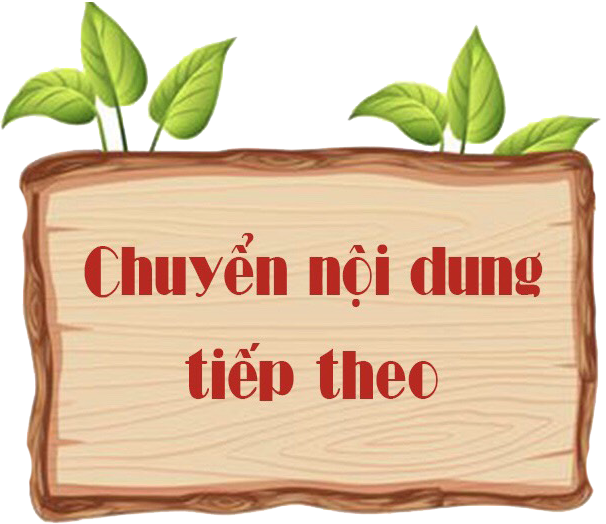